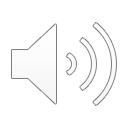 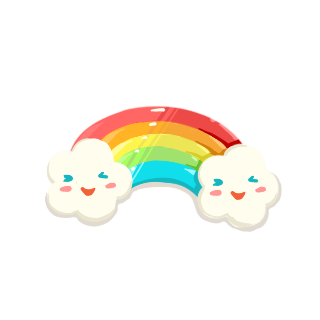 PHÒNG GIÁO DỤC  VÀ  ĐÀO TẠO QUẬN LONG BIÊN
TRƯỜNG TIỂU HỌC PHÚC LỢI
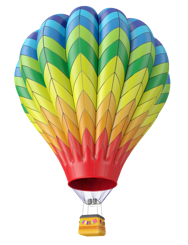 TIẾNG VIỆT
Đọc mở rộng
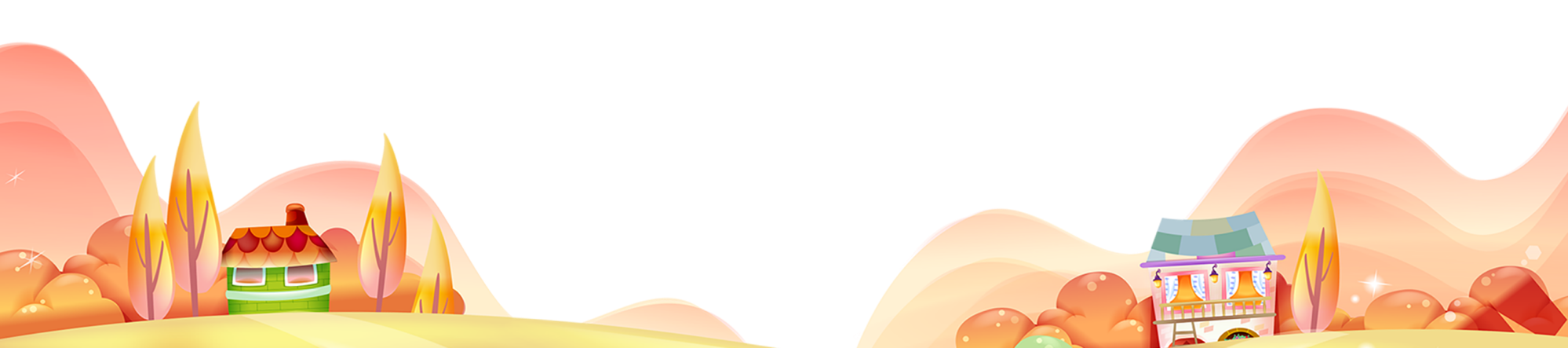 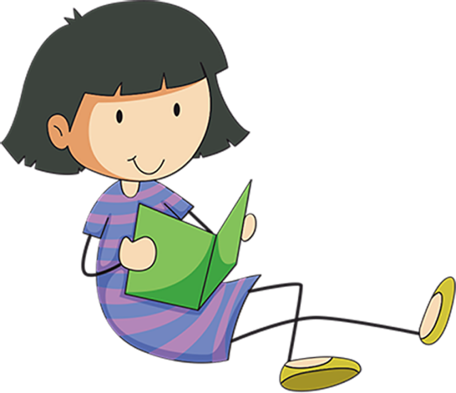 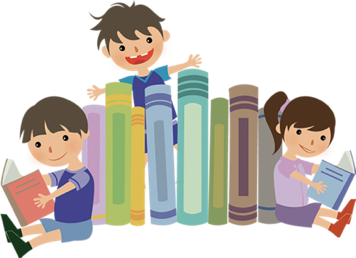 ĐỌC MỞ RỘNG
TUẦN 2
Hoạt động 1: Tìm đọc các bài viết về những hoạt động của thiếu nhi
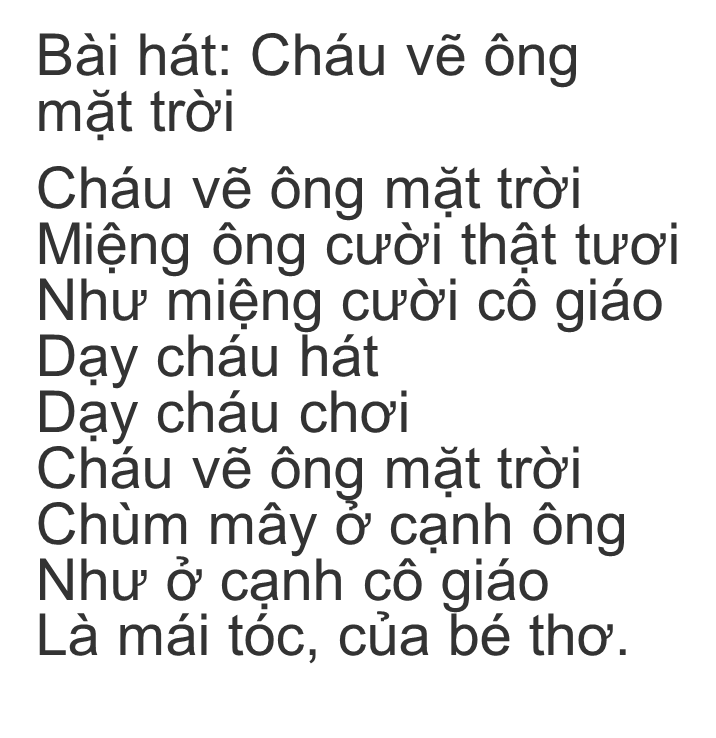 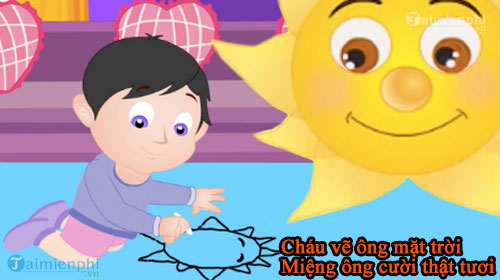 Tập tầm vông Tay nào không? Tay nào có?Tay cầm hạt đỗTay cầm nụ hoaĐố bạn đoán raNắm tay nào có…
***
Nếu là hạt đỗTay nắm chặt màNếu cầm nụ hoaChắc là nắm nhẹNếu cầm mẩu giẻNắm xẹp như khôngNắm tay mà phồngTáo nằm trong đóHai tay chẳng cóLấy gì đoán đây!
         Xuân Quỳnh
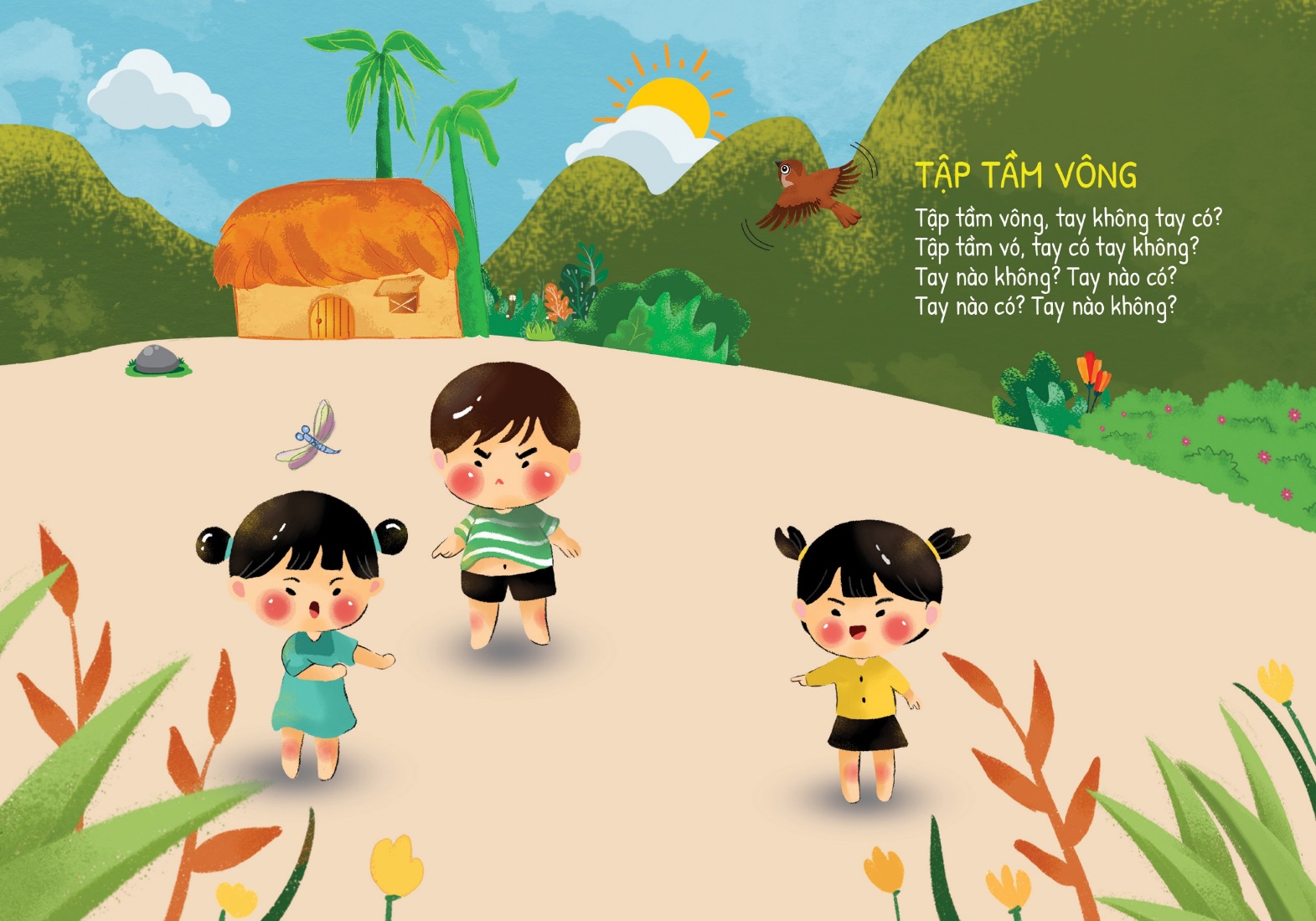 TẬP TẦM VÔNG
Hoạt động 2: Trao đổi với các bạn dựa vào gợi ý sau:
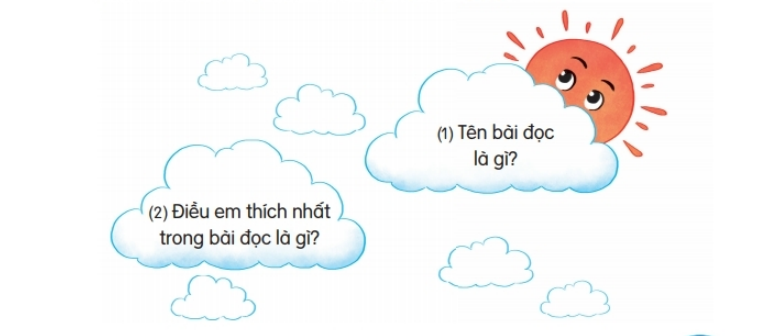 Hoạt động nhóm
Liên hệ:
Bể cá vàng dành cho các cháu.	Các bạn đều biết ngôi nhà sàn của Bác ở Phủ Chủ tịch rất đơn sơ nhưng khi thiết kế, Bác đã đề nghị các đồng chí xây cho Bác một hàng ghế xi măng bao quanh để các cháu thiếu nhi đến thăm Bác có chỗ ngồi. Thấy các cháu co chỗ ngồi nhưng lại không có gì để chơi, Bác lại đề nghị kiếm 1 bể cá để nuôi cá vàng cho các cháu đến thăm Bác có cá để xem. Thấy các cháu xúm xít xem cá trong bể, Bác rất vui. Hàng ngày, sau giờ làm việc, Bác thường cho cá vàng ăn. Bác để dành những mẩu bánh mì ăn sáng làm thức ăn nuôi cá. Được Bác chăm sóc, mấy con cá vàng trong bể ngày một lớn và phát triển thành cả một đàn cá. Mùa đông trời lạnh, Bác nhờ mấy chú làm một chiếc nắp đậy bể để bảo đảm độ ấm cho cá.	Mỗi lần đến thăm nhà sàn của Bác, khách thường thích thú ngắm bể cá, nhất là khách thiếu nhi.
TỔNG KẾT
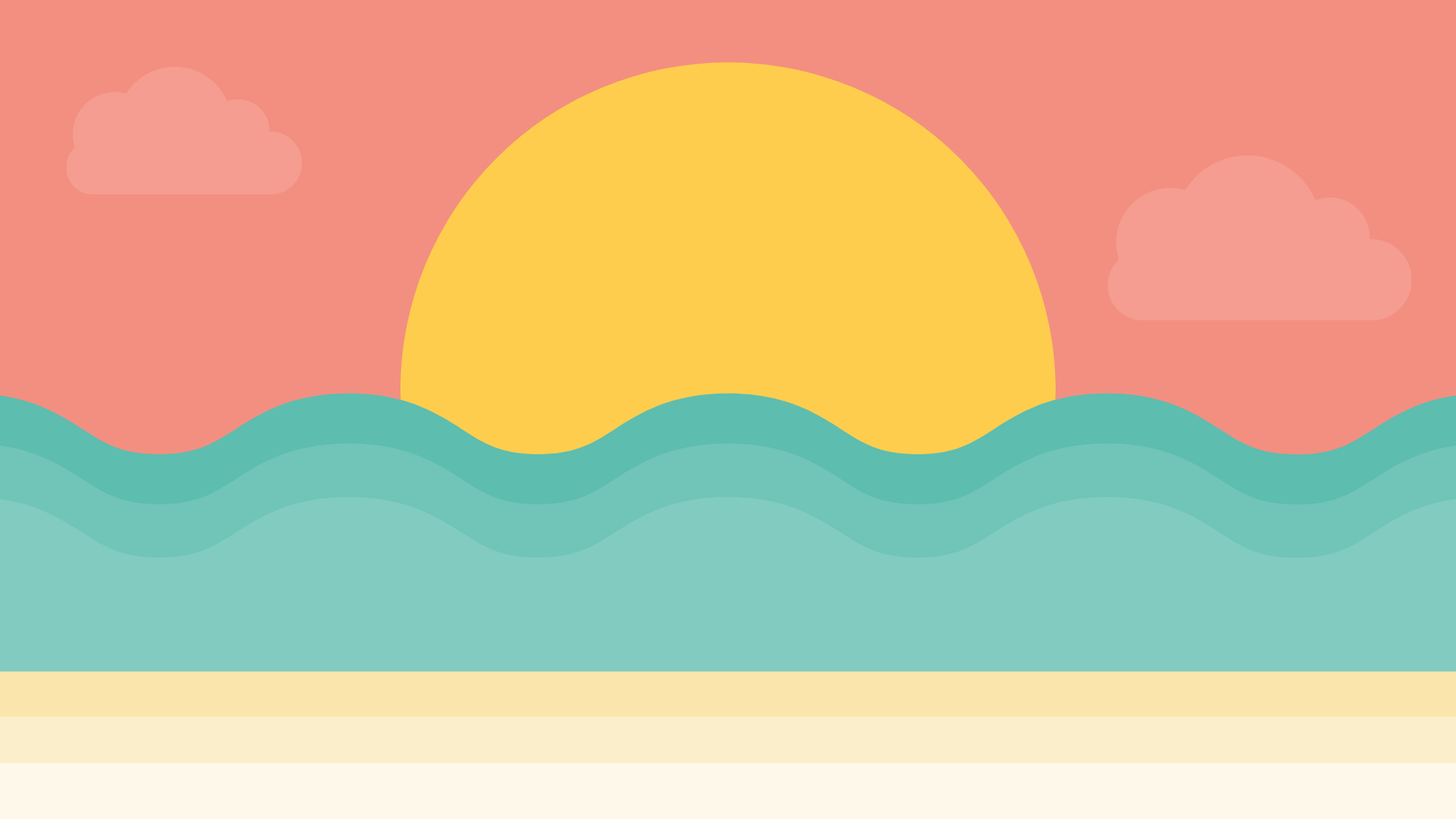 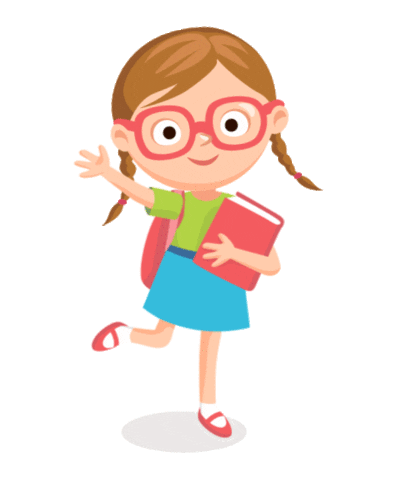 HẸN GẶP LẠI